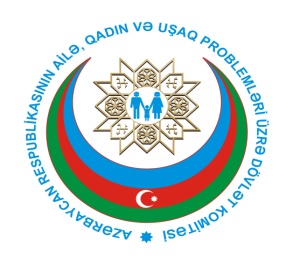 “Valideyn qayğısı – uşaqların təhlükəsizliyi”
Uşaqları gündəlik həyatda düzgün məişət davranışına öyrətmək hələ erkən yaşından vacibdir. Müvafiq qurumların  mütəxəsislərinin  və valideyinlərin əsas məqsədi uşaqlarda məişət tərbiyəsini formalaşdırmaqdır. Uşaqların  məişətdə düzgün davranış bacarıqlarına malik olması təbii və texnogen mənşəli  hadisələrin daha az olmasına gətirib çıxarar. Yol - nəqliyyat hadisələri zamanı valideyn məsuliyyətsizliyi səbəbindən baş verən bədbəxt hadisələrin qarşpısının alınması da vacibdir.
 Valideyinlər daim öz uşaqlarına görə məsuliyyətli olmalıdırlar.
Valideyn məsuliyyəti ilə bağlı dünya təcrübəsi
Bir çox dünya dövlətlərində qanunvericilik valideyinləri sərt şəkildə uşaqları nəzarətsiz qoyanda cəzalandırır. Məsələn:
     ABŞ, Almaniya, Böyük Britaniyada- 14 yaşında;
     İtaliya və İsveçrədə - 12 yaşında; 
     Finlandiyada – 10 yaşında;
     Polşada isə - 7 yaşında 
    Uşaqları nəzarətsiz qoymaq qanunla  təqib olunur. Bu hallar tez-tez təkrar olduqda valideyin hüququndan da məhrum edilir.
Azərbaycan Respublikası Qanunvericiliyi
Azərbaycan Respublikası  Konstitusiyası
Azərbaycan Respublikası Uşaq Hüquqları haqqında Qanun
Azərbaycan Respublikası Cinayət Məcəlləsi
Azərbaycan Respublikasında insan hüquq və azadlıqlarının müdafiəsinin səmərəliliyini artırmaq sahəsində Milli Fəaliyyət Proqramı
Azərbaycan Respublikası Cinayət  Məcəlləsi
Maddə 143. Təhlükədə qoyma 
Həyat və sağlamlığı üçün təhlükəli vəziyyətdə olan və özünü qorumaq üçün tədbir görmək imkanından məhrum olan şəxsi bilə-bilə köməksiz qoyma, əgər həmin şəxsi köməksiz qoyan onun qayğısına qalmalı idisə və ya onun özü zərərçəkmiş şəxsi həyat və sağlamlığı üçün təhlükəli vəziyyətdə qoyduqda, zərərçəkmiş şəxsə kömək göstərmək imkanı olduğu halda bunu etmədikdə—
min manatdan min beş yüz manatadək miqdarda cərimə və ya bir ilədək müddətə islah işləri və ya altı ayadək müddətə azadlıqdan məhrum etmə ilə cəzalandırılır.
Gəlin, gələcəyimizi qoruyaq!
DİQQƏTİNİZƏ GÖRƏ MİNNƏTDARIQ!